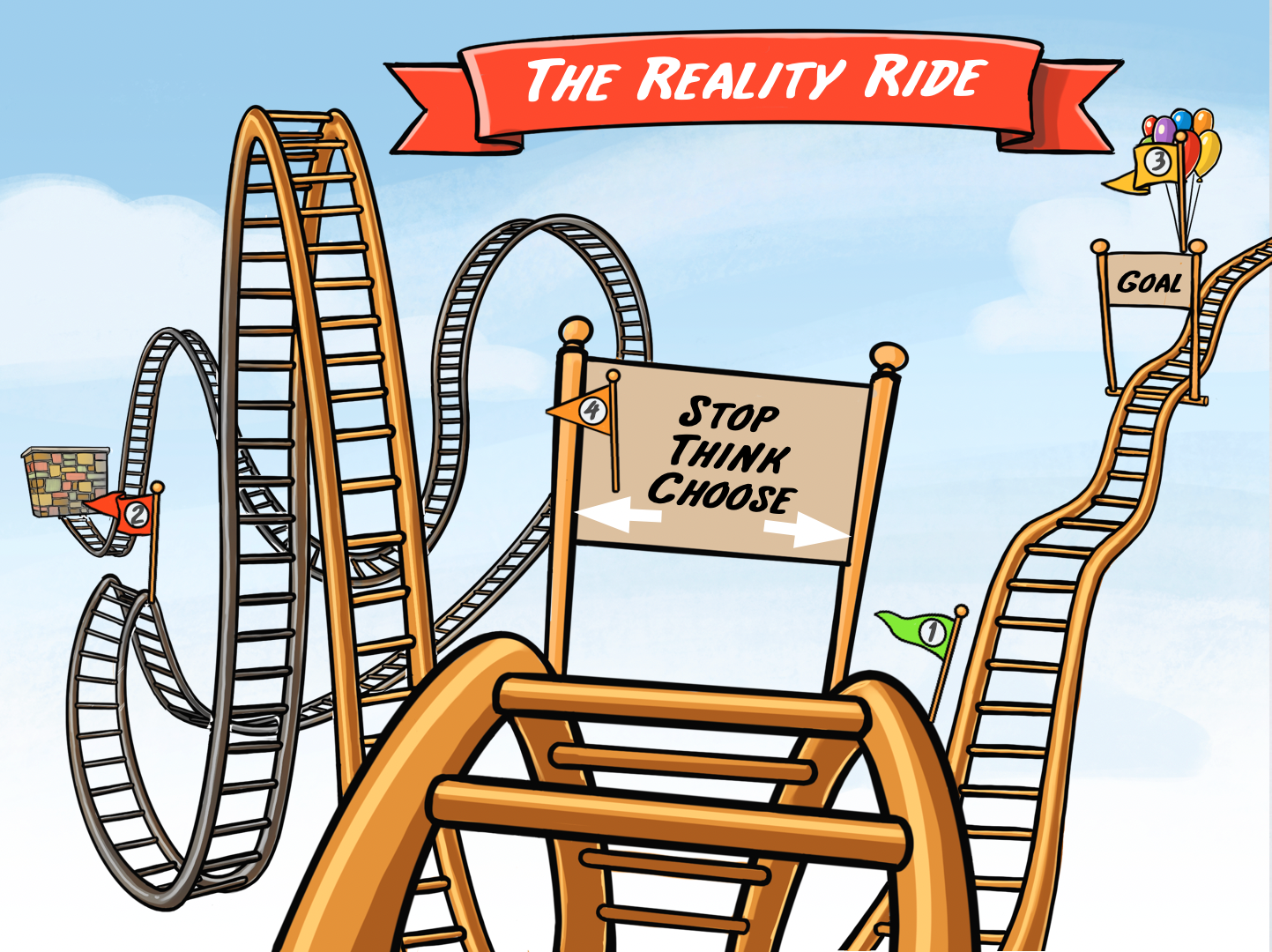 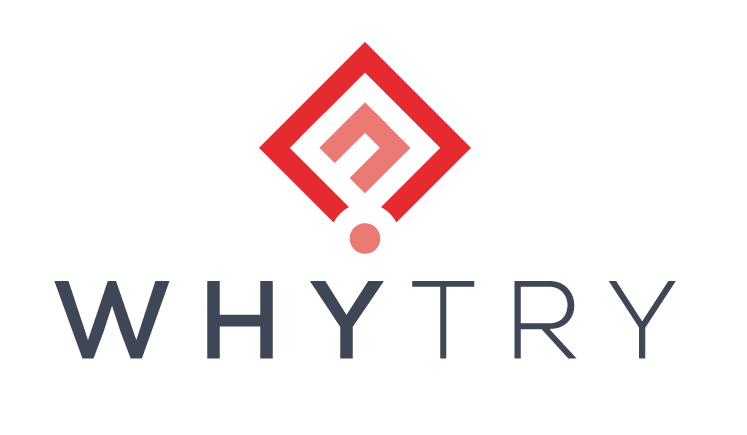 The Reality Ride
Grades 1-2
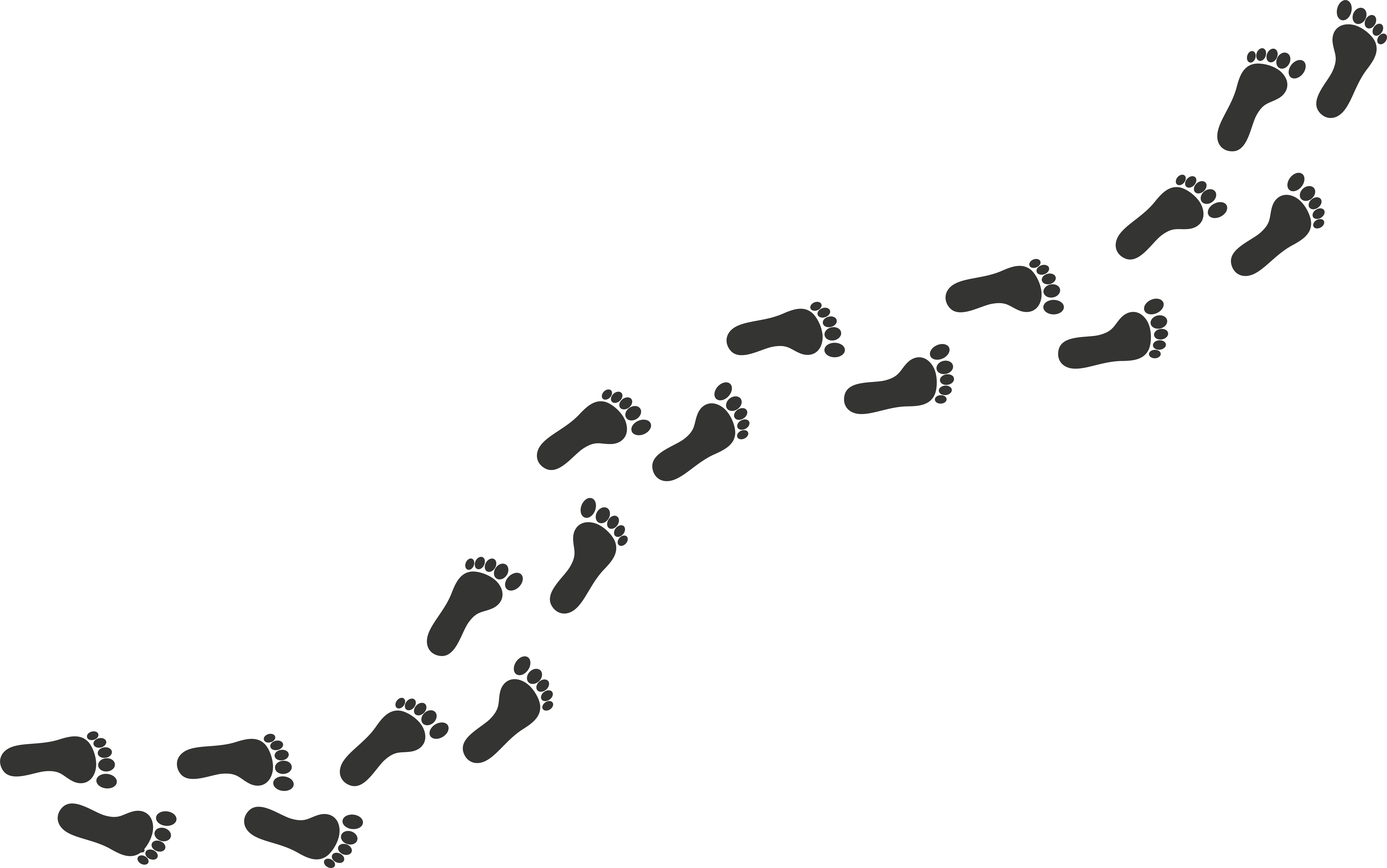 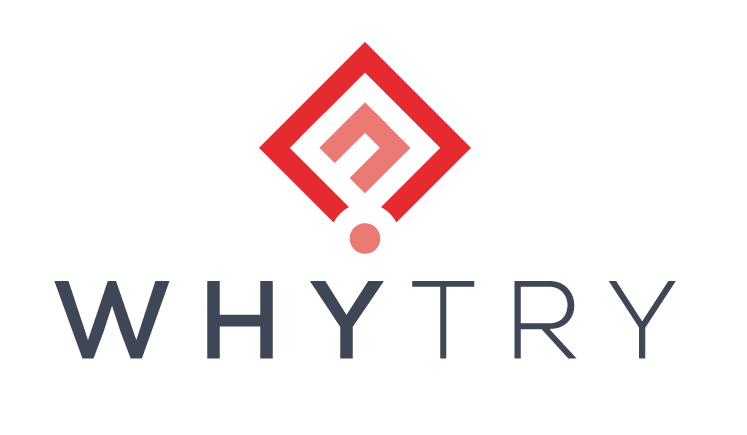 ACTIVITY:
CHOOSE YOUR PATH
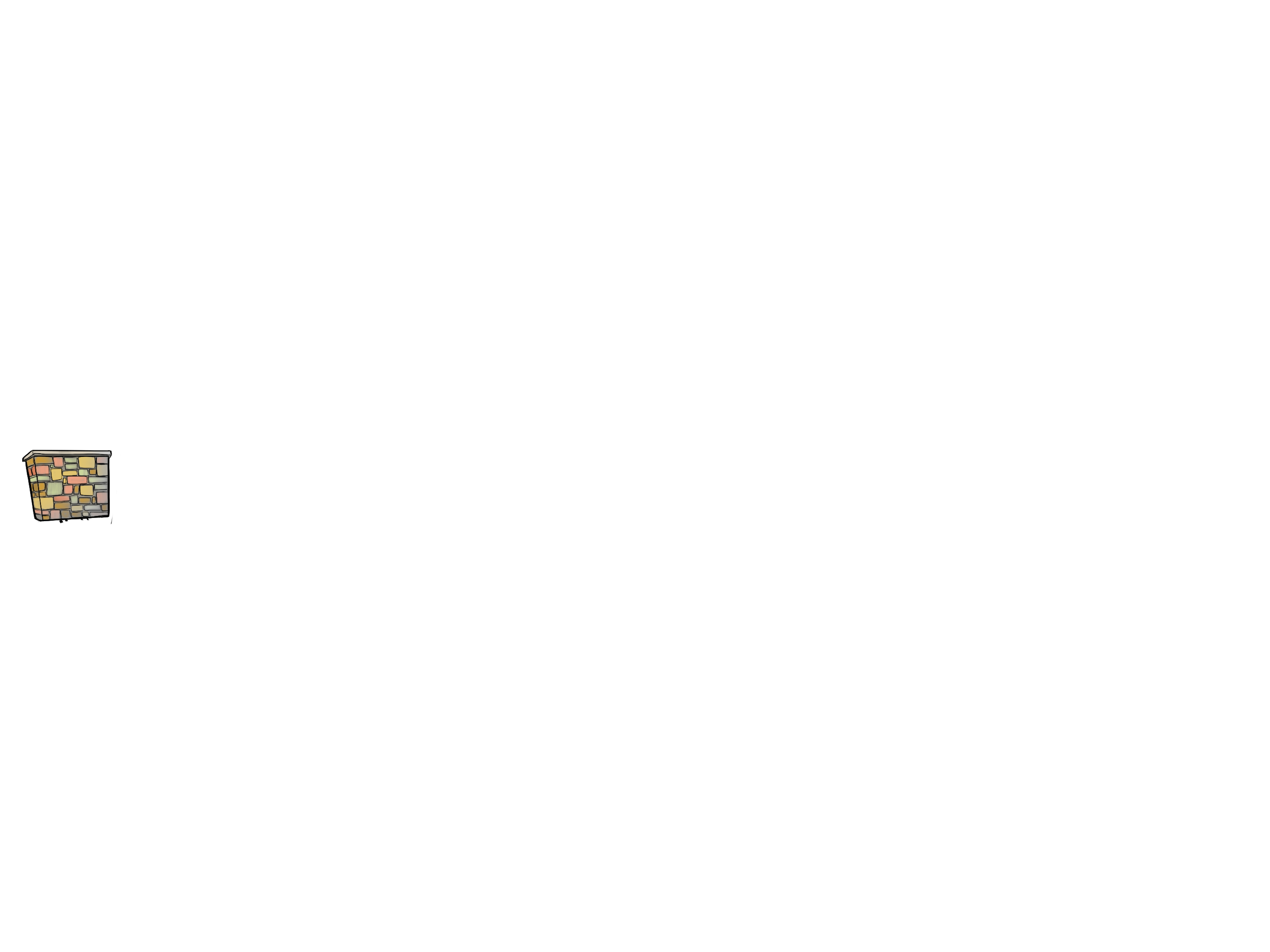 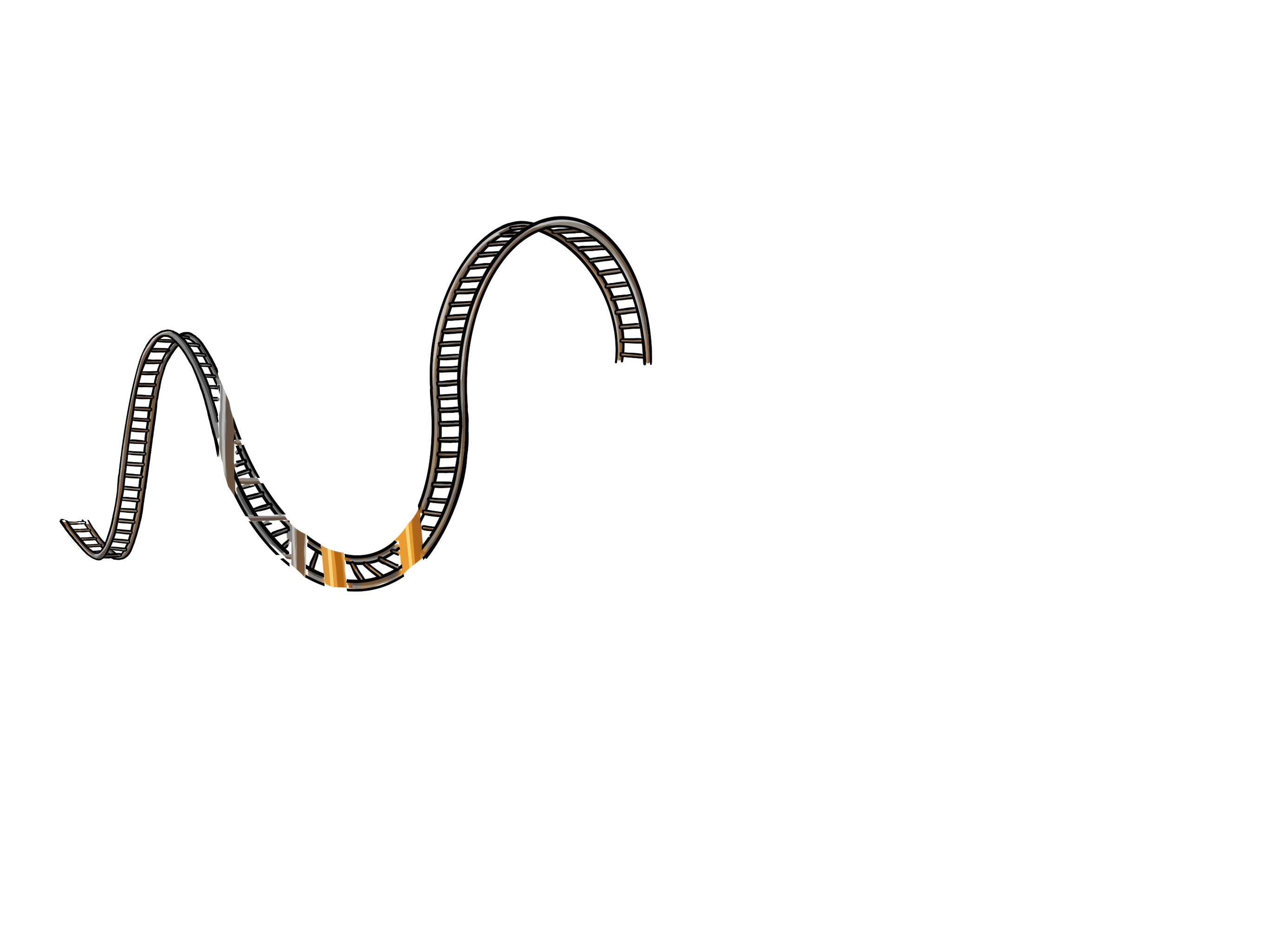 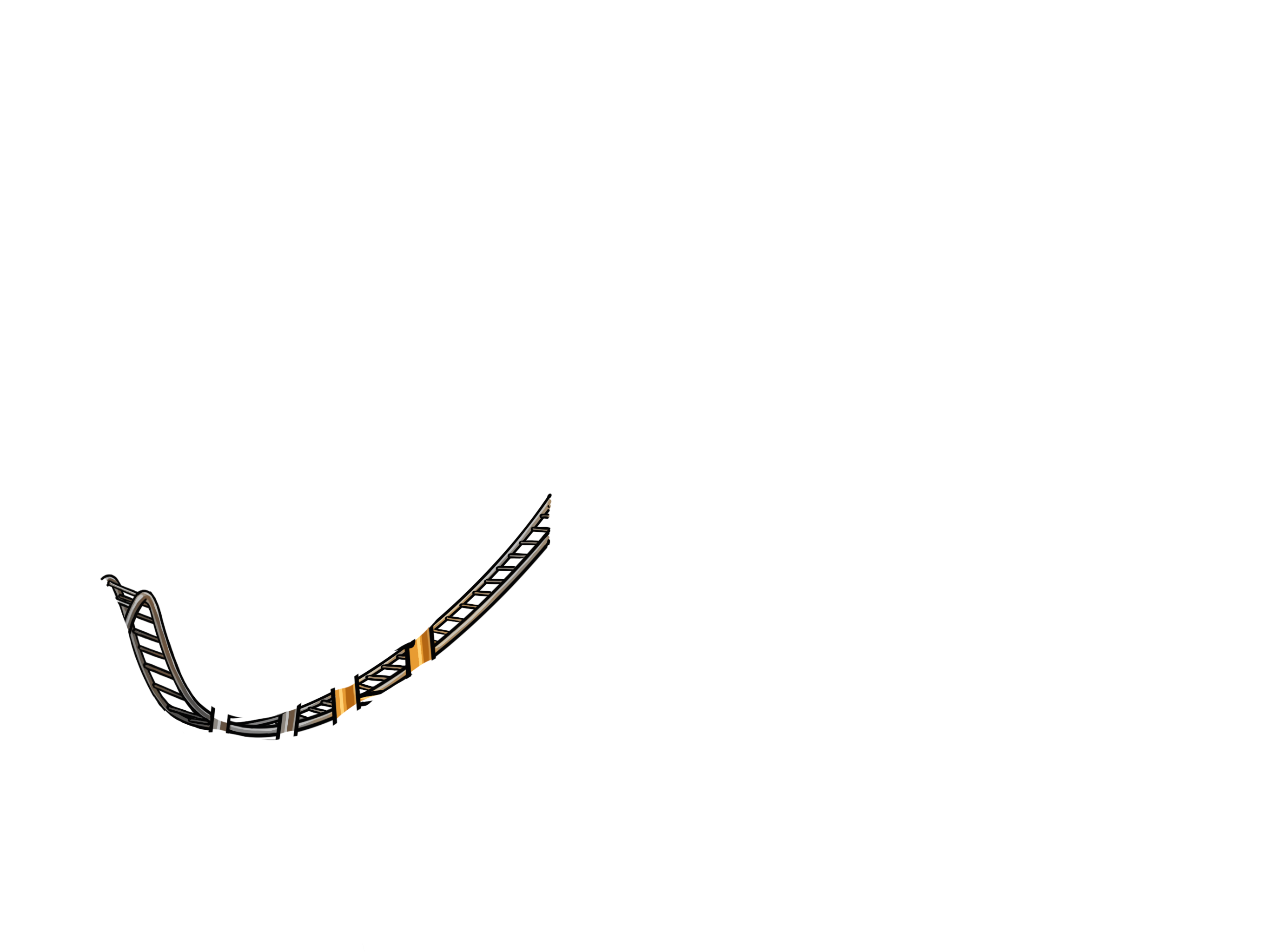 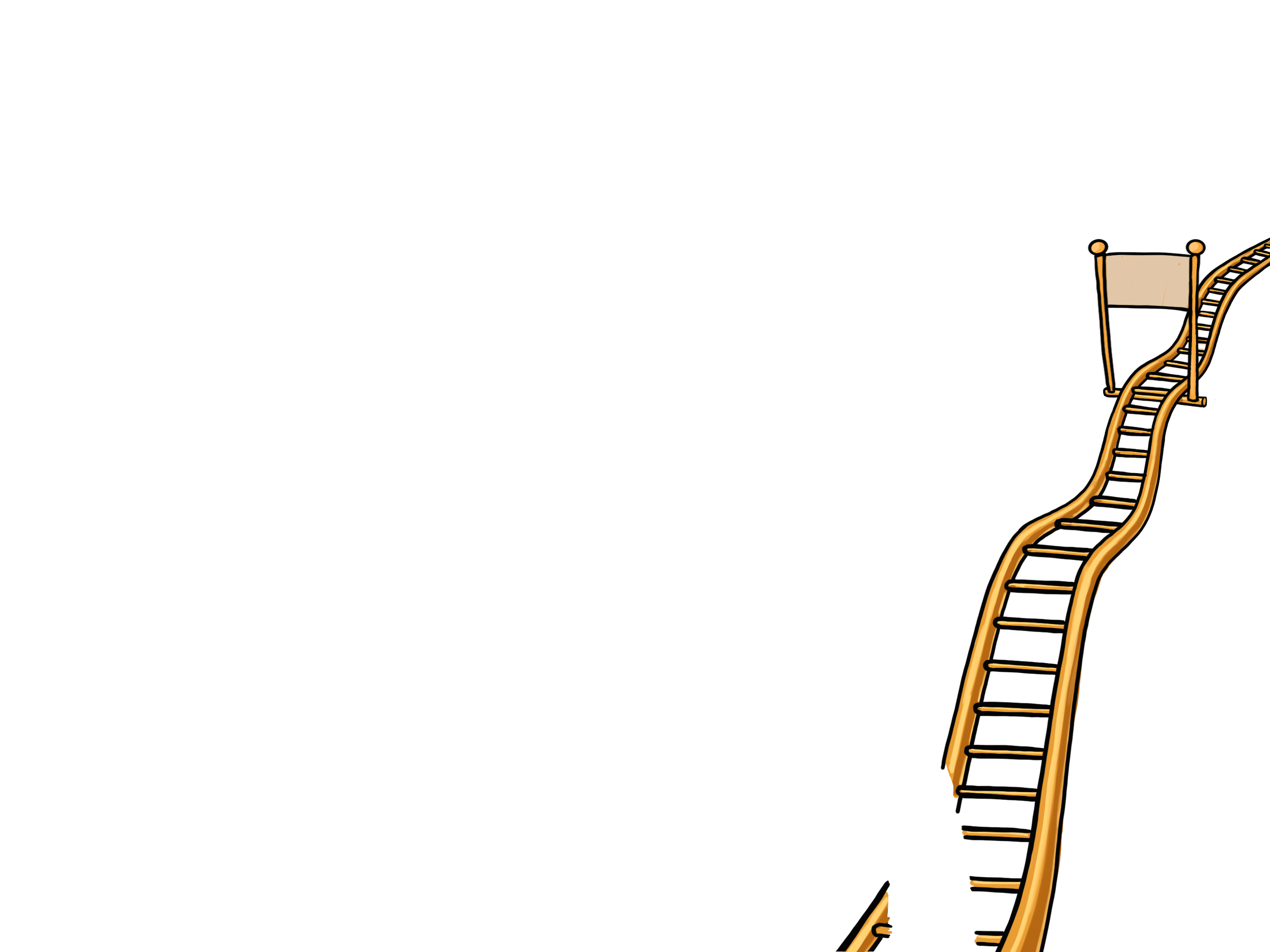 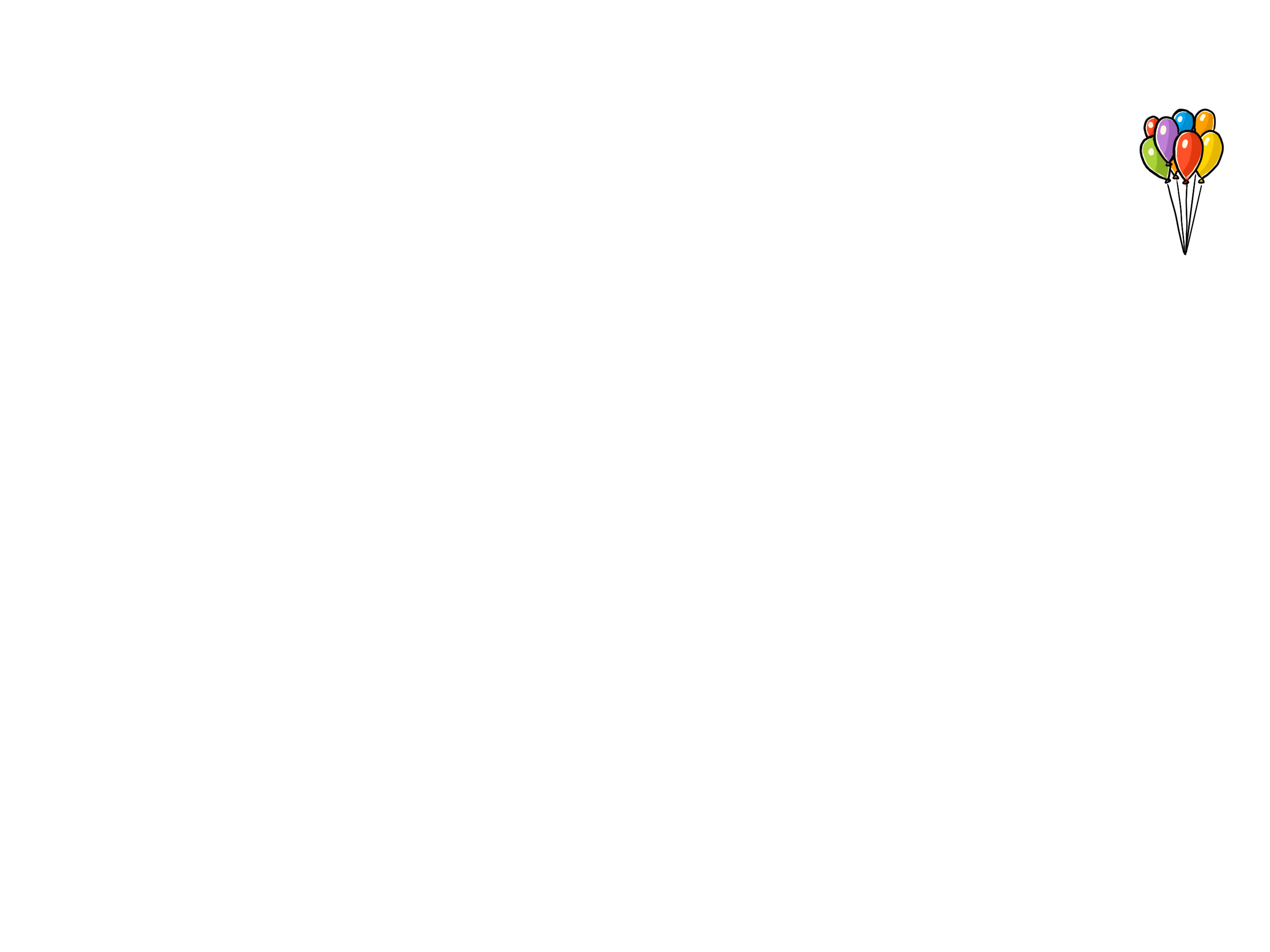 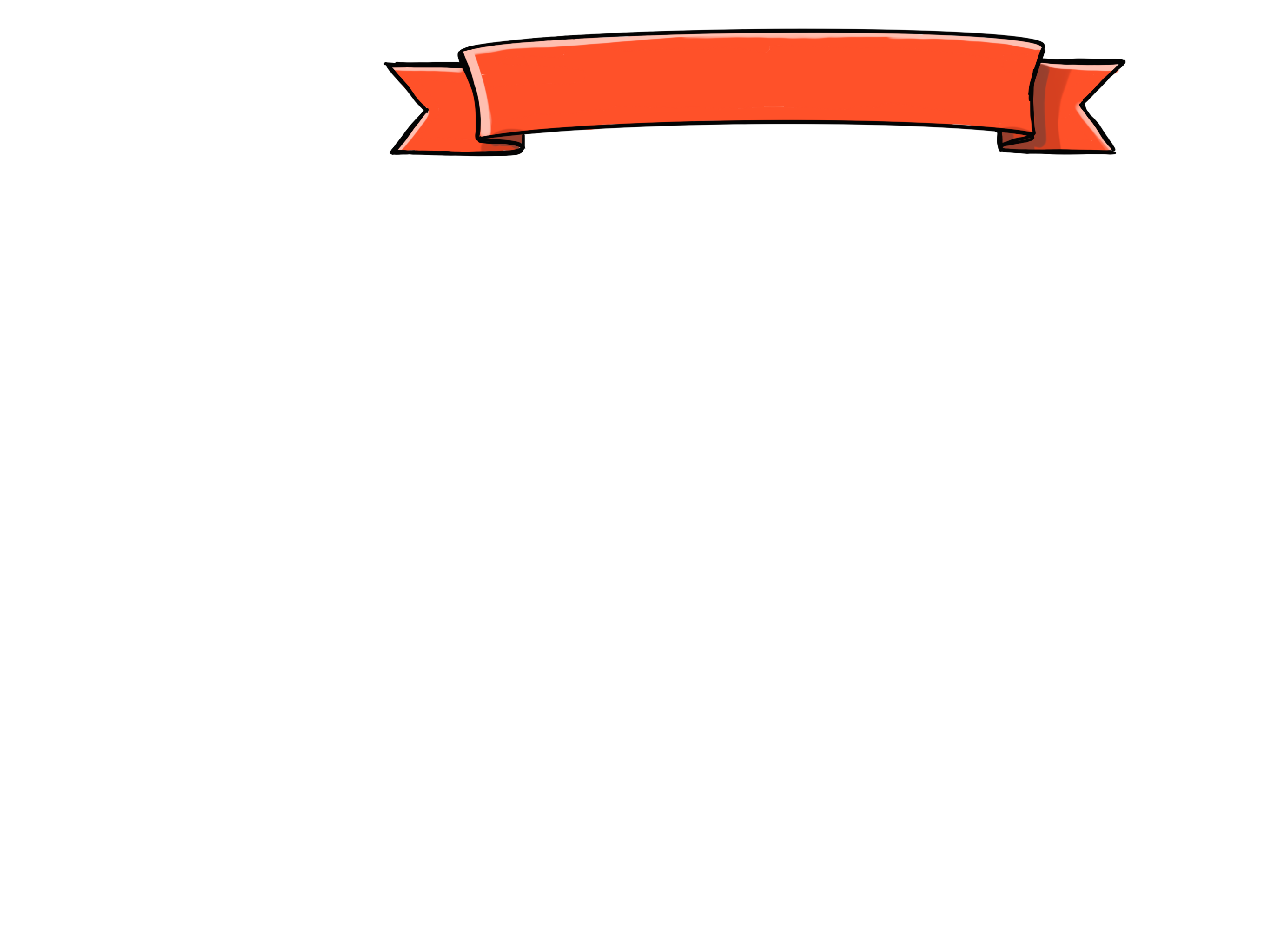 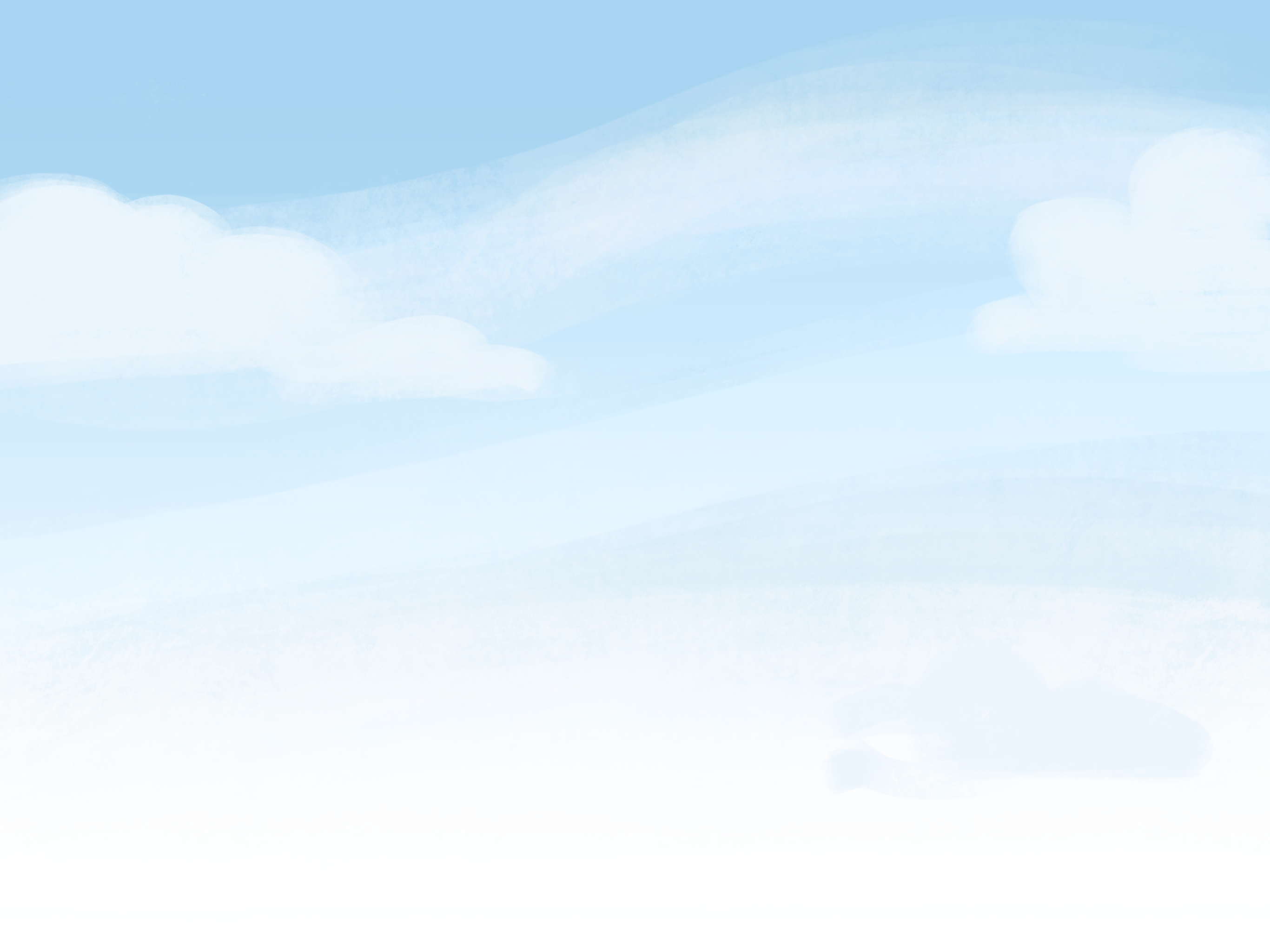 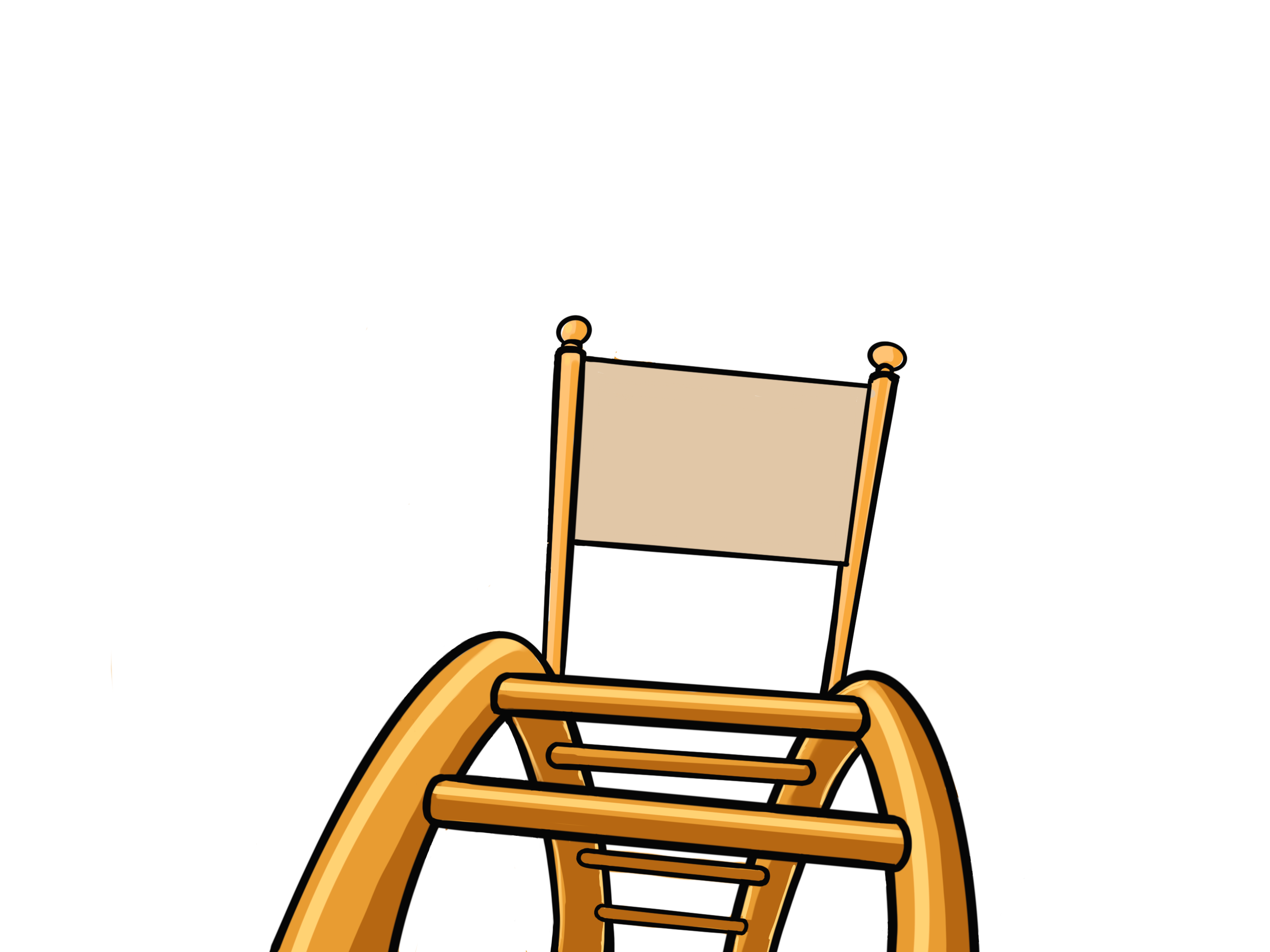 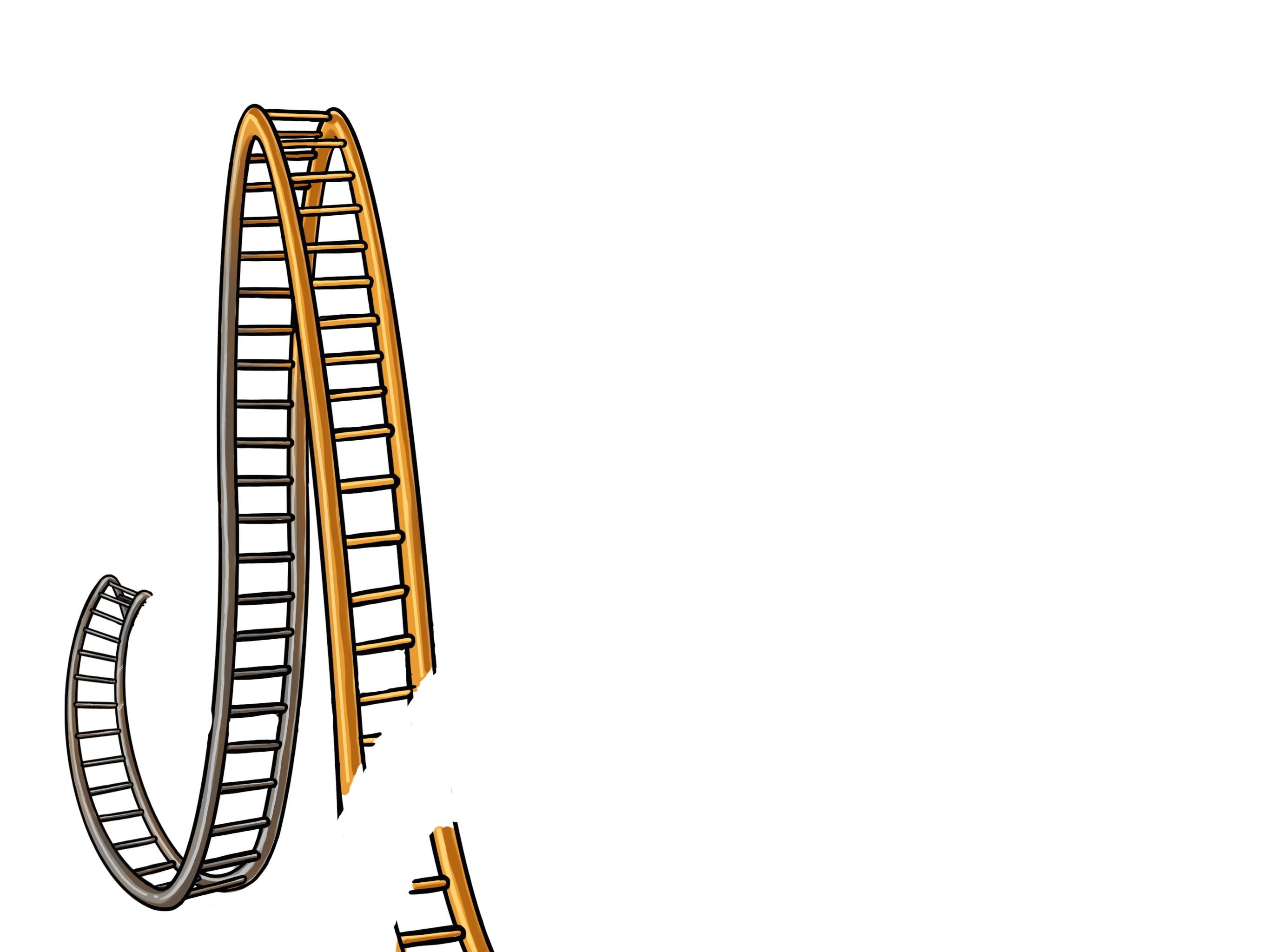 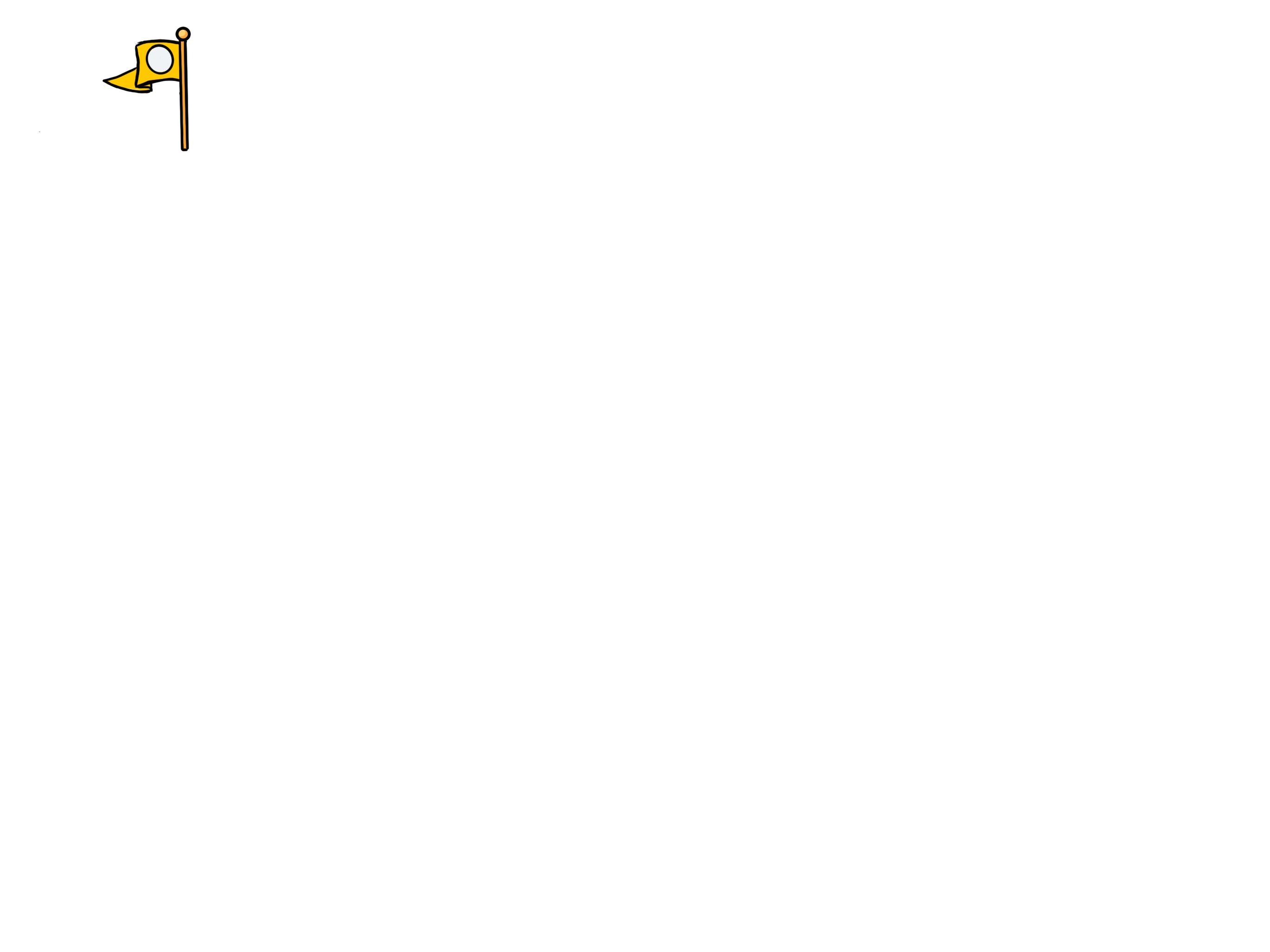 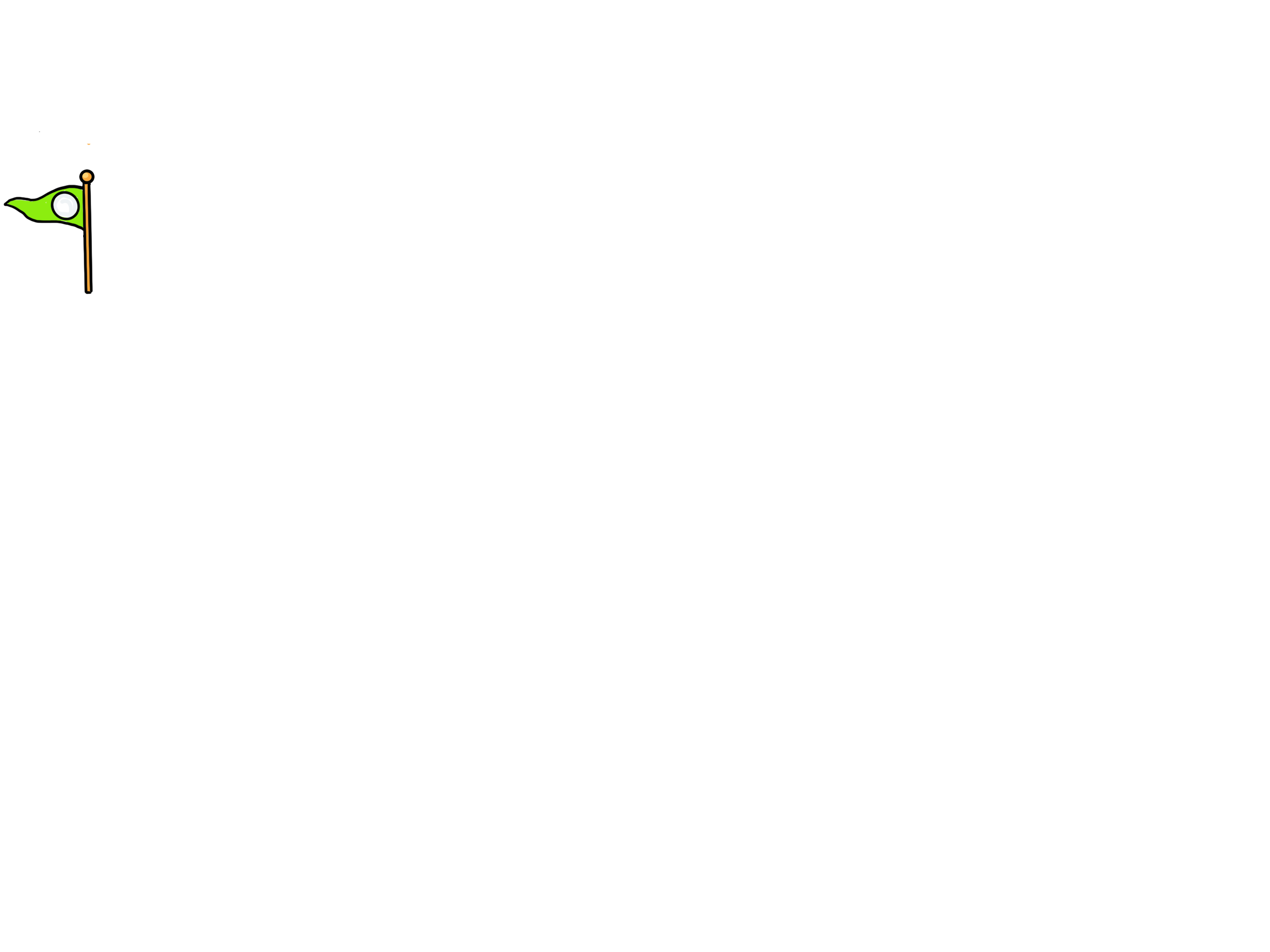 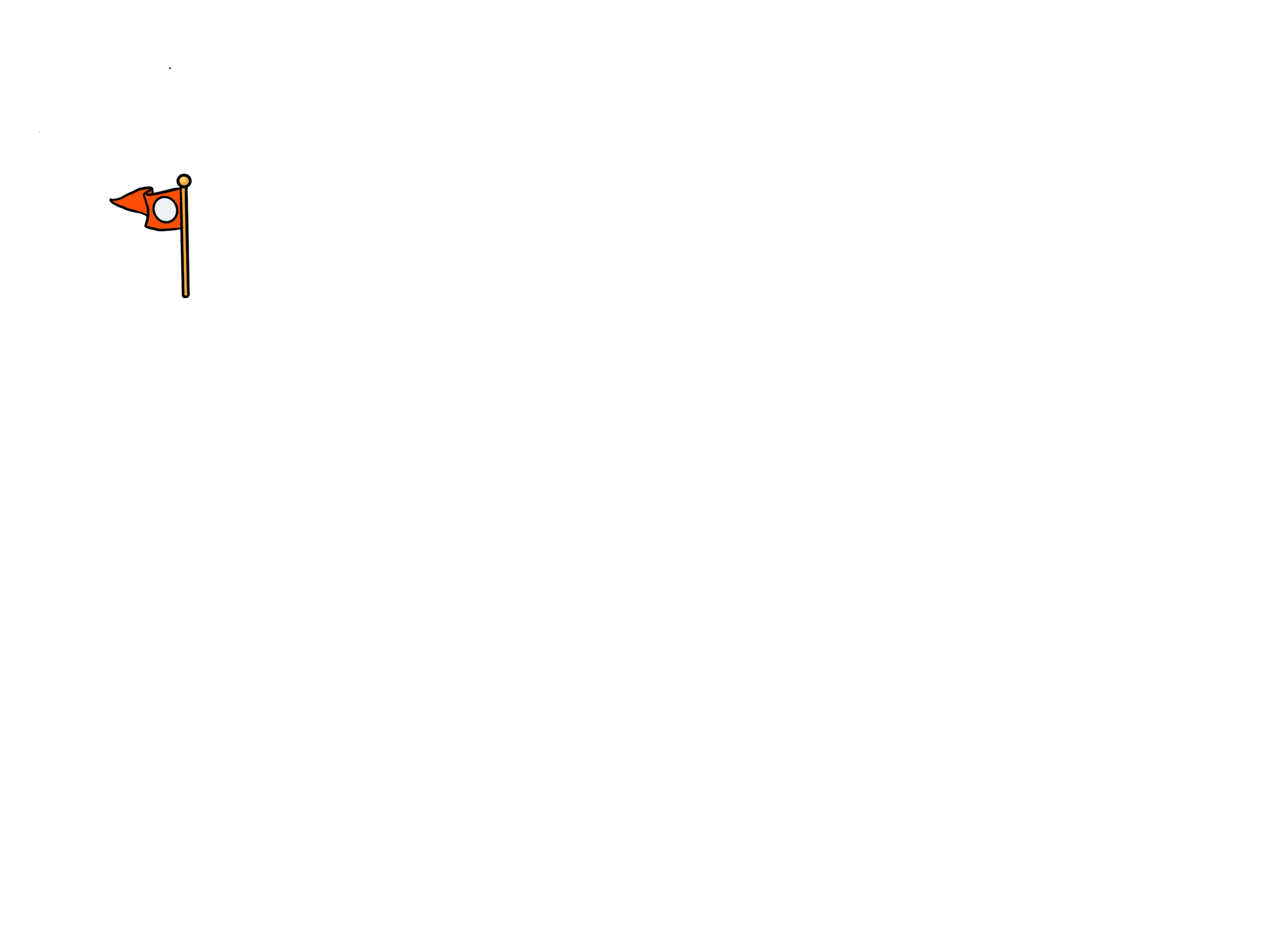 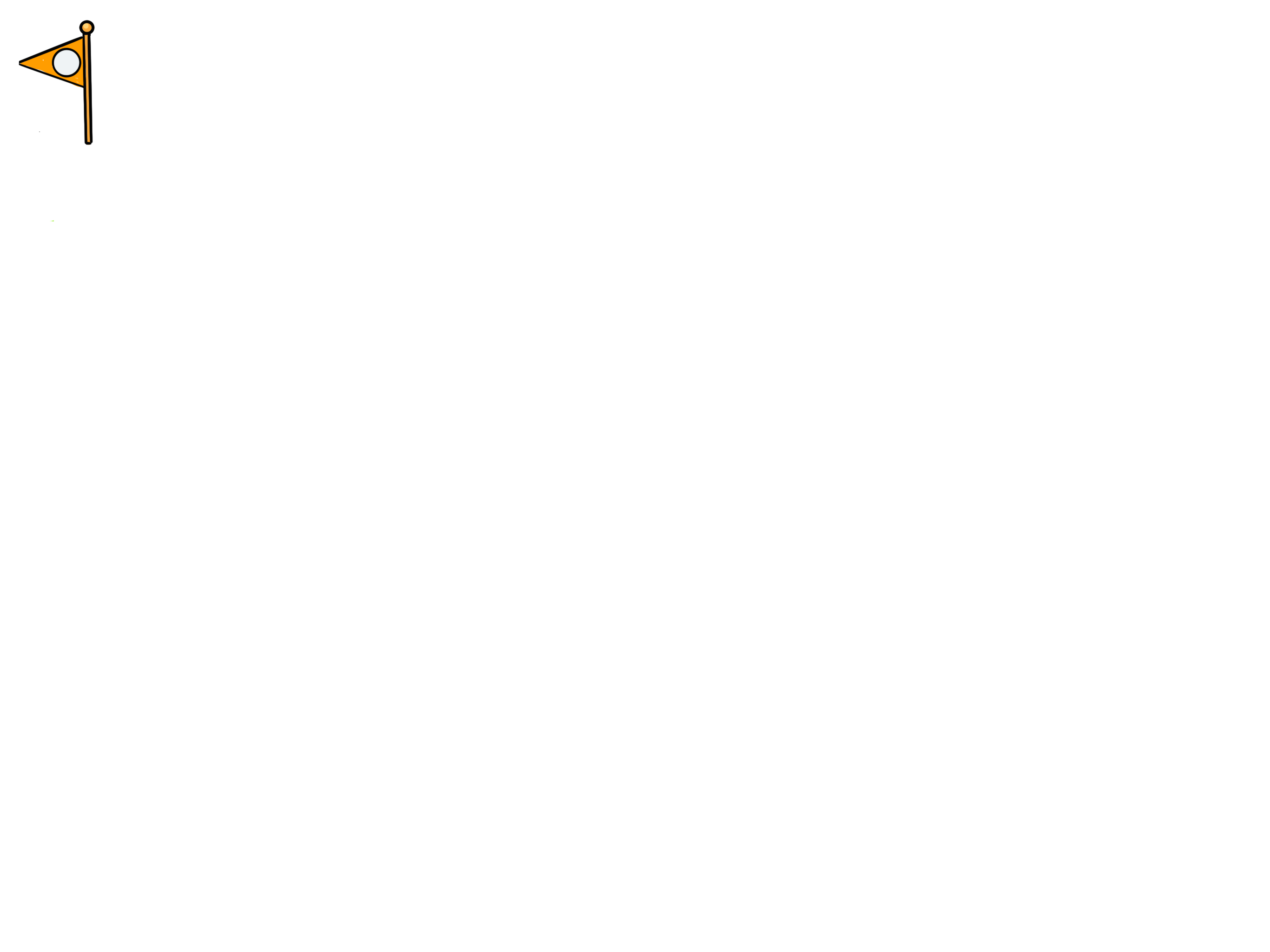 3
1
The Reality Ride
2
4
Goal
Stop
Think
Choose
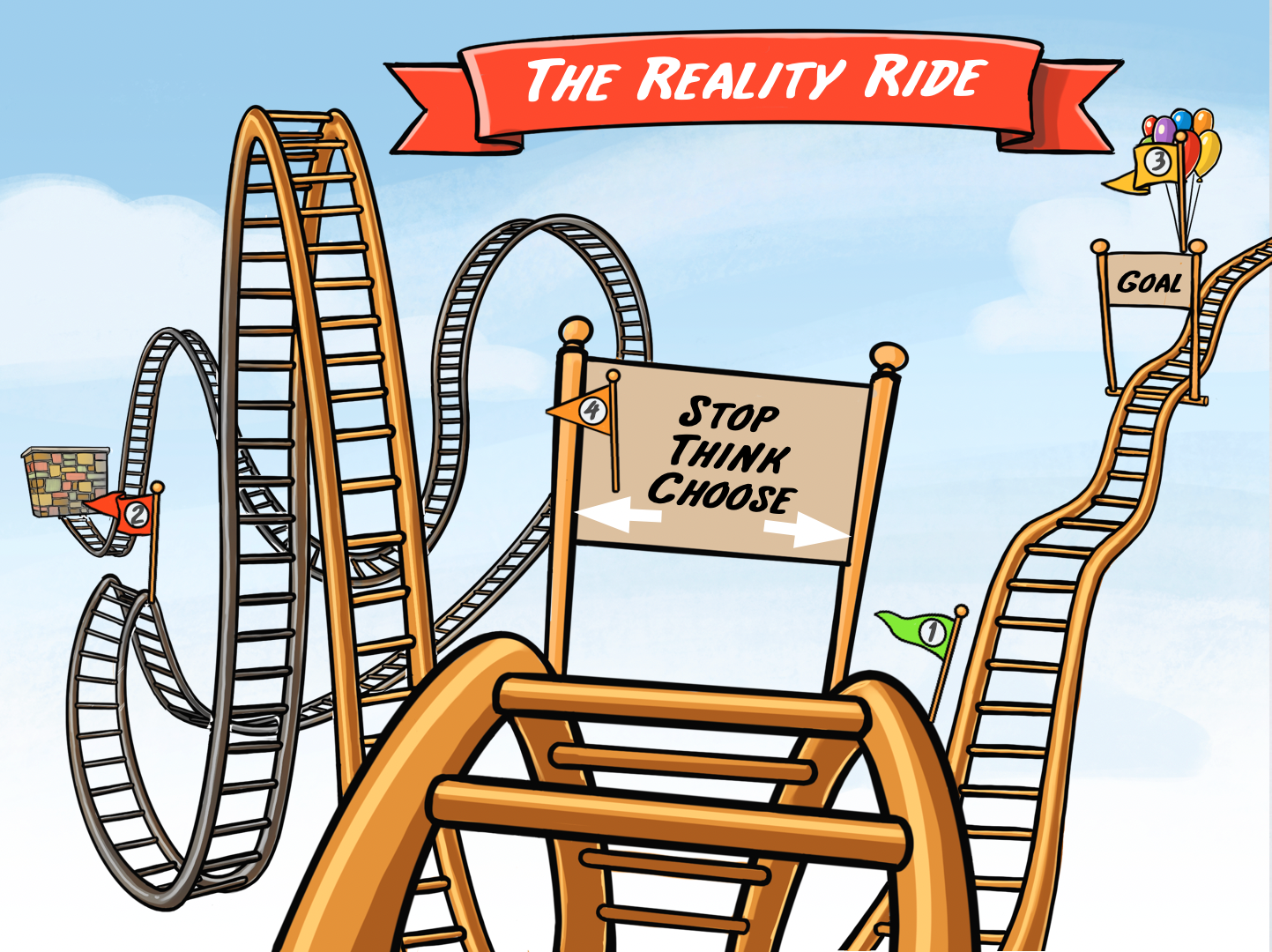 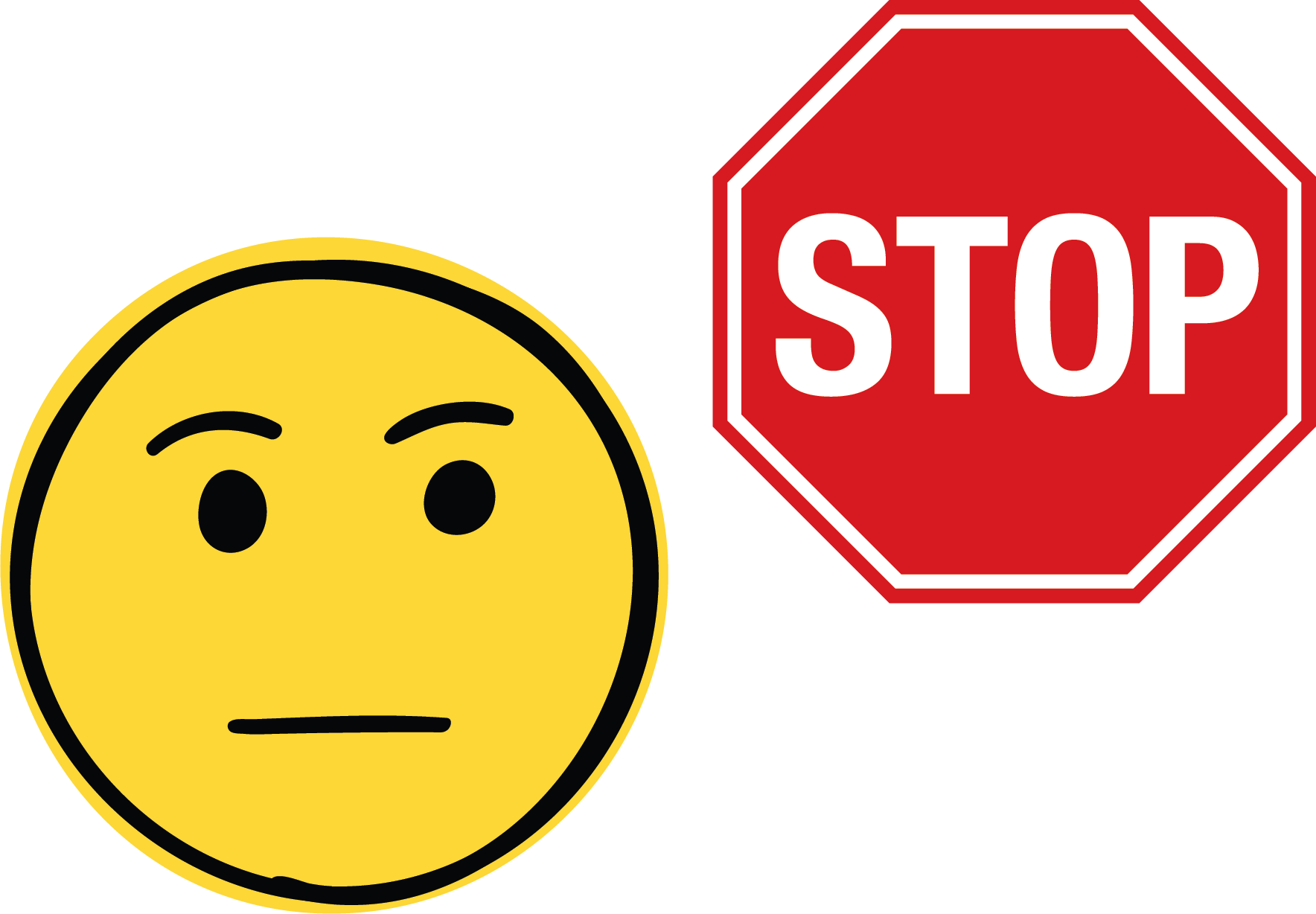 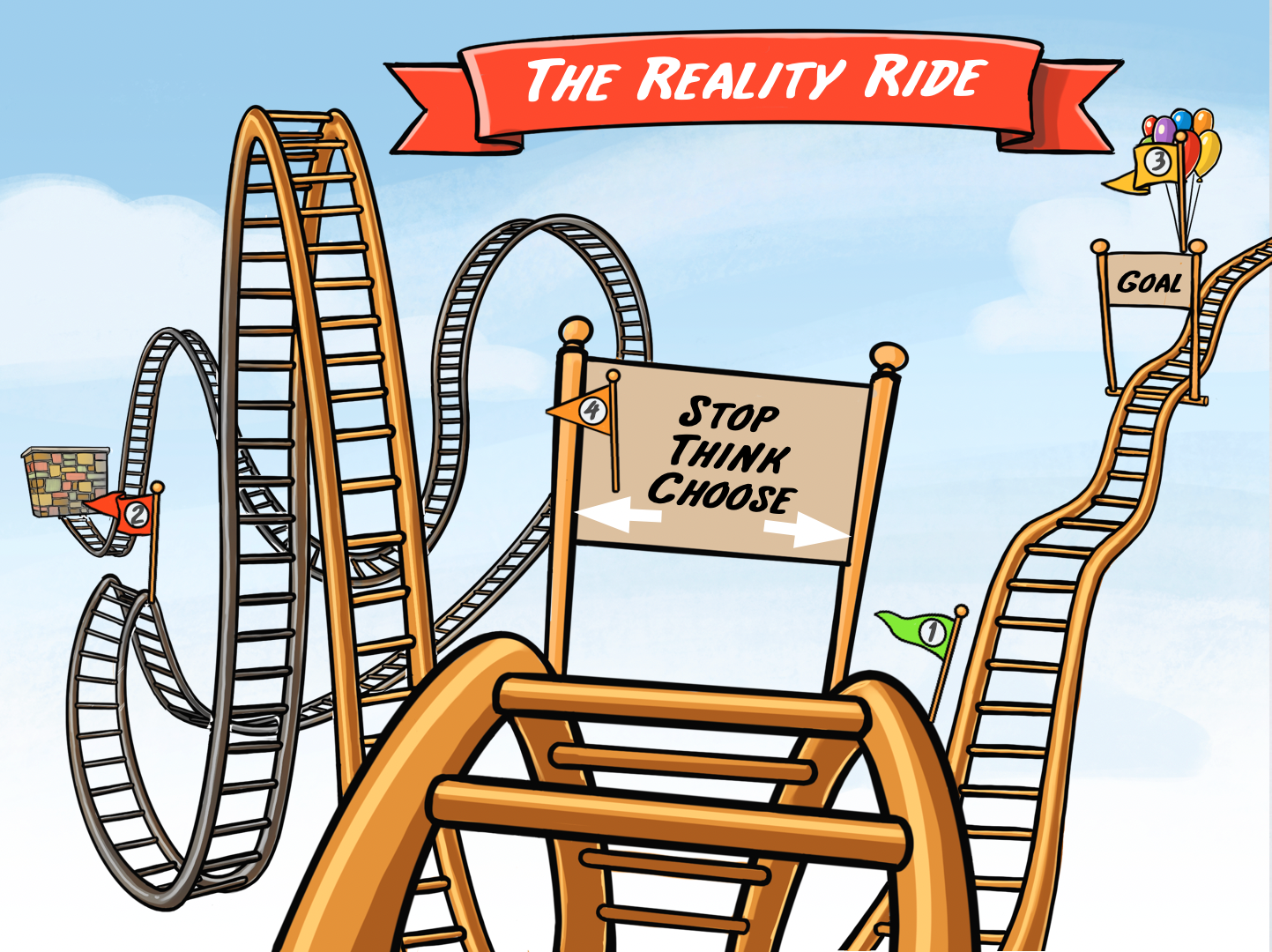 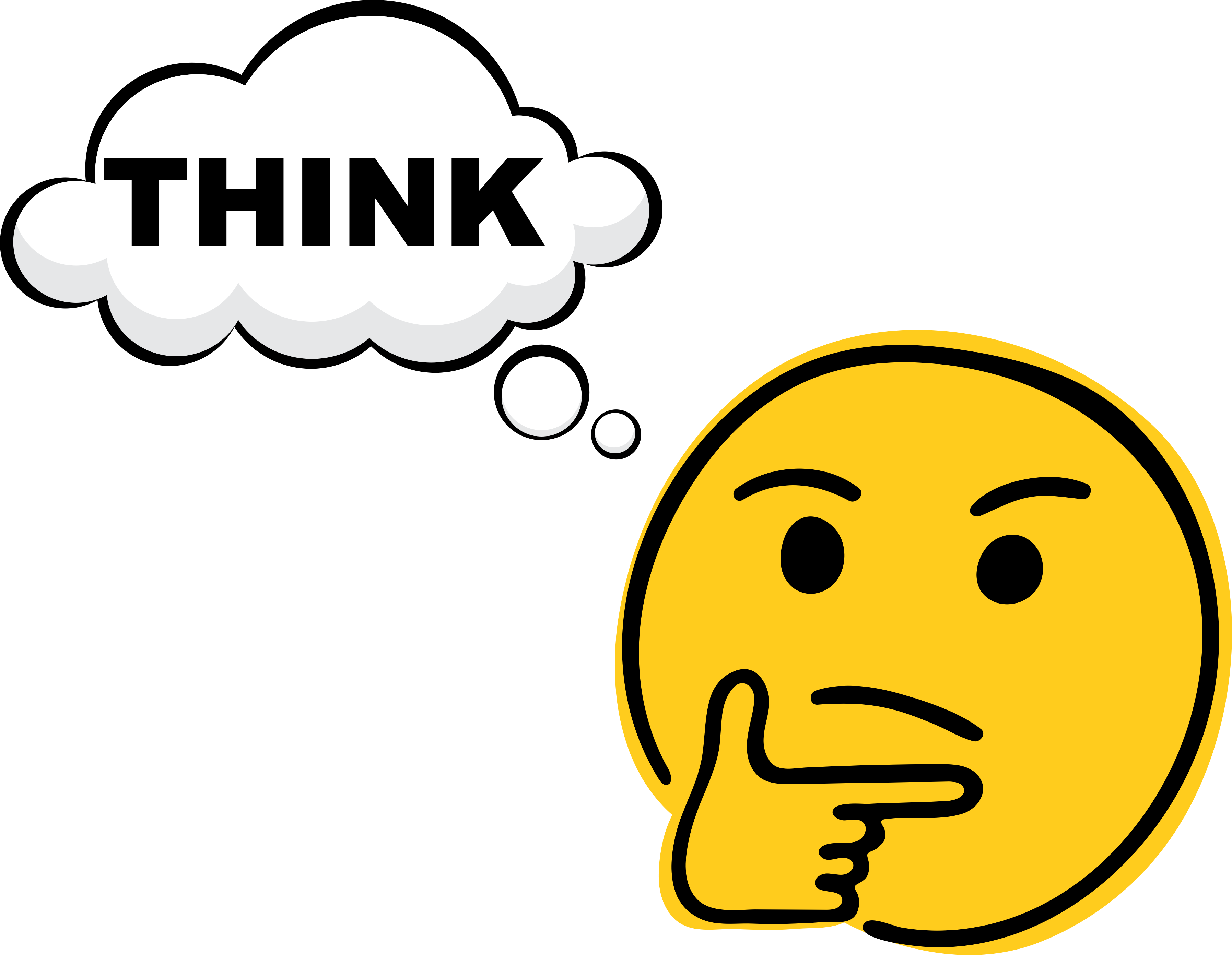 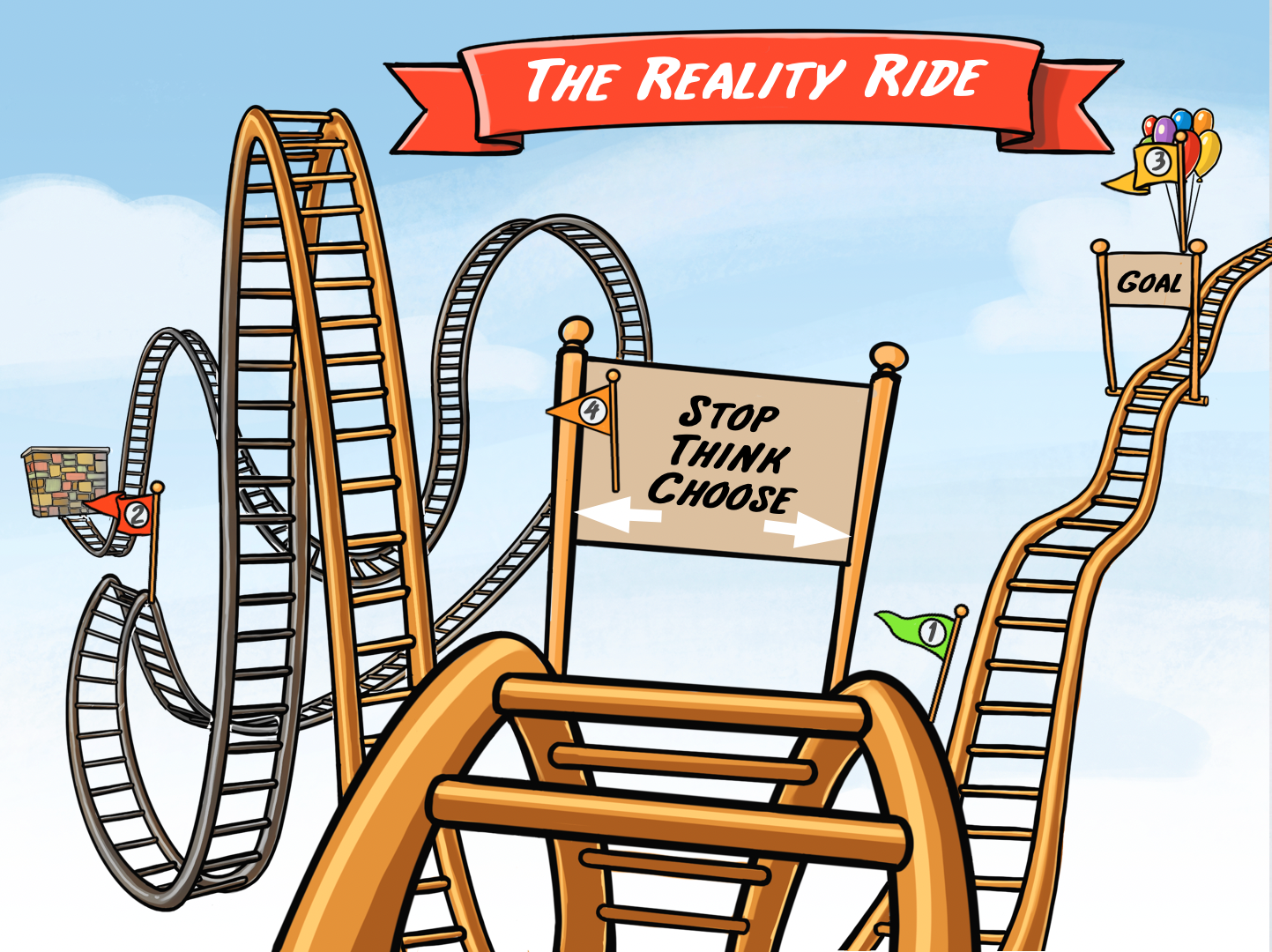 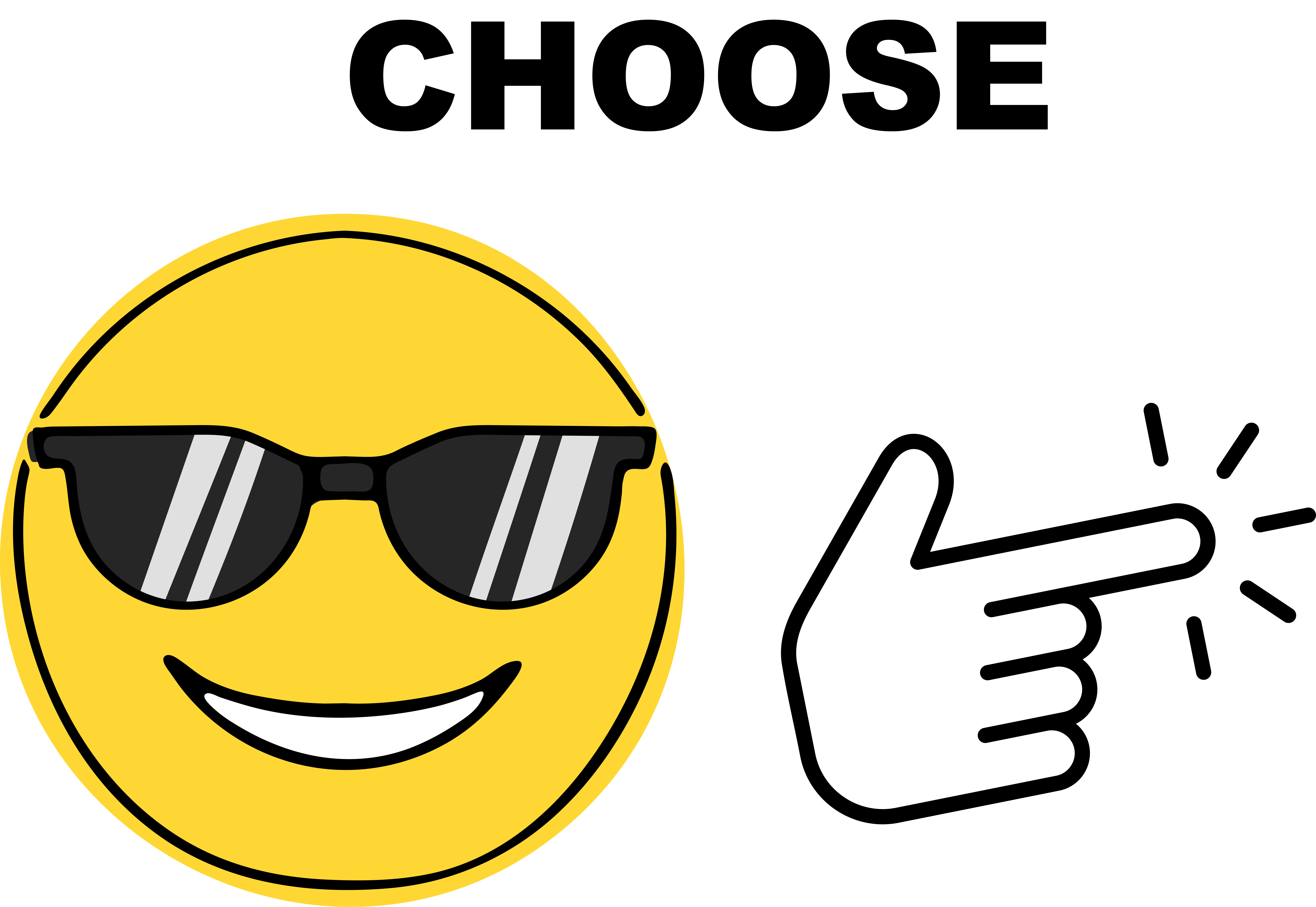